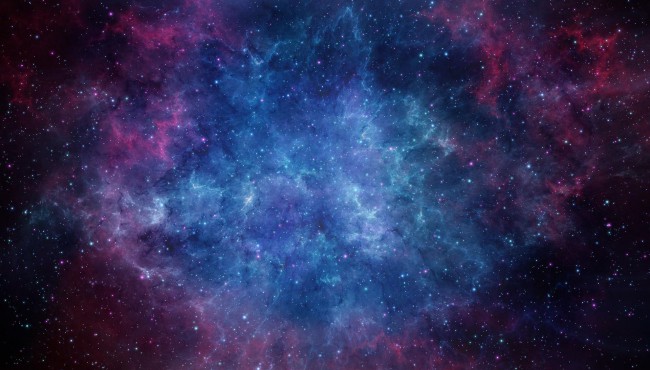 Космос
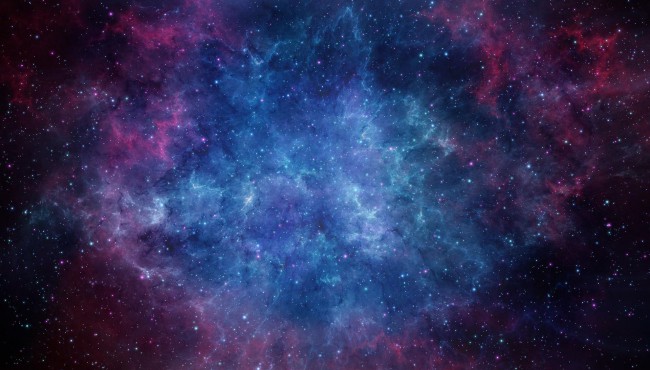 Солнечная система
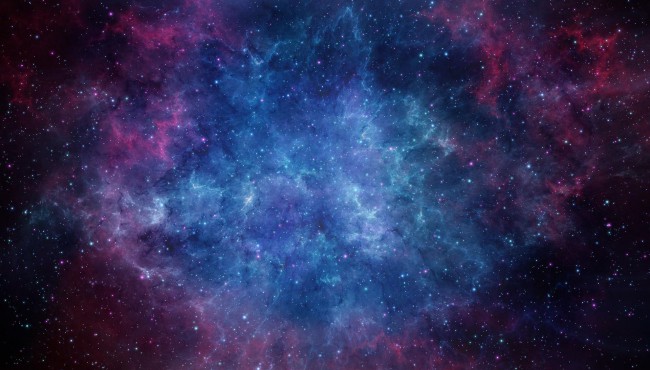 Вращение планет вокруг солнца
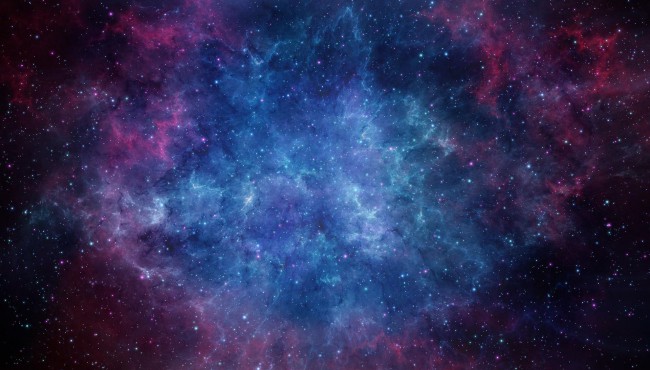 Солнце – это звезда.
Вокруг солнца обращаются другие объекты этой системы: планеты и их спутники, карликовые планеты и их спутники, астероиды, метеориты, кометы и космическая пыль. Масса Солнца составляет 99,86 % от суммарной массы всей Солнечной системы. Солнечное излучение поддерживает жизнь на Земле. 
Температура поверхности Солнца достигает 6000 К (= 5726,85  °C).
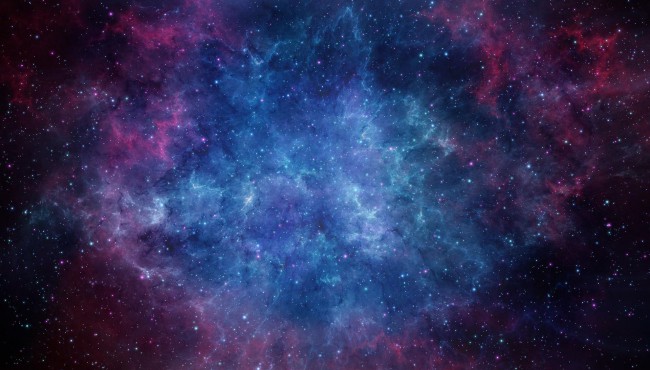 Меркурий
Мерку́рий — самая близкая к Солнцу планета Солнечной системы. Планета названа в честь древнеримского бога торговли — быстроногого Меркурия, поскольку она движется по небесной сфере быстрее других планет. 
Температура на поверхности Меркурия колеблется от −180 до +430 °C.
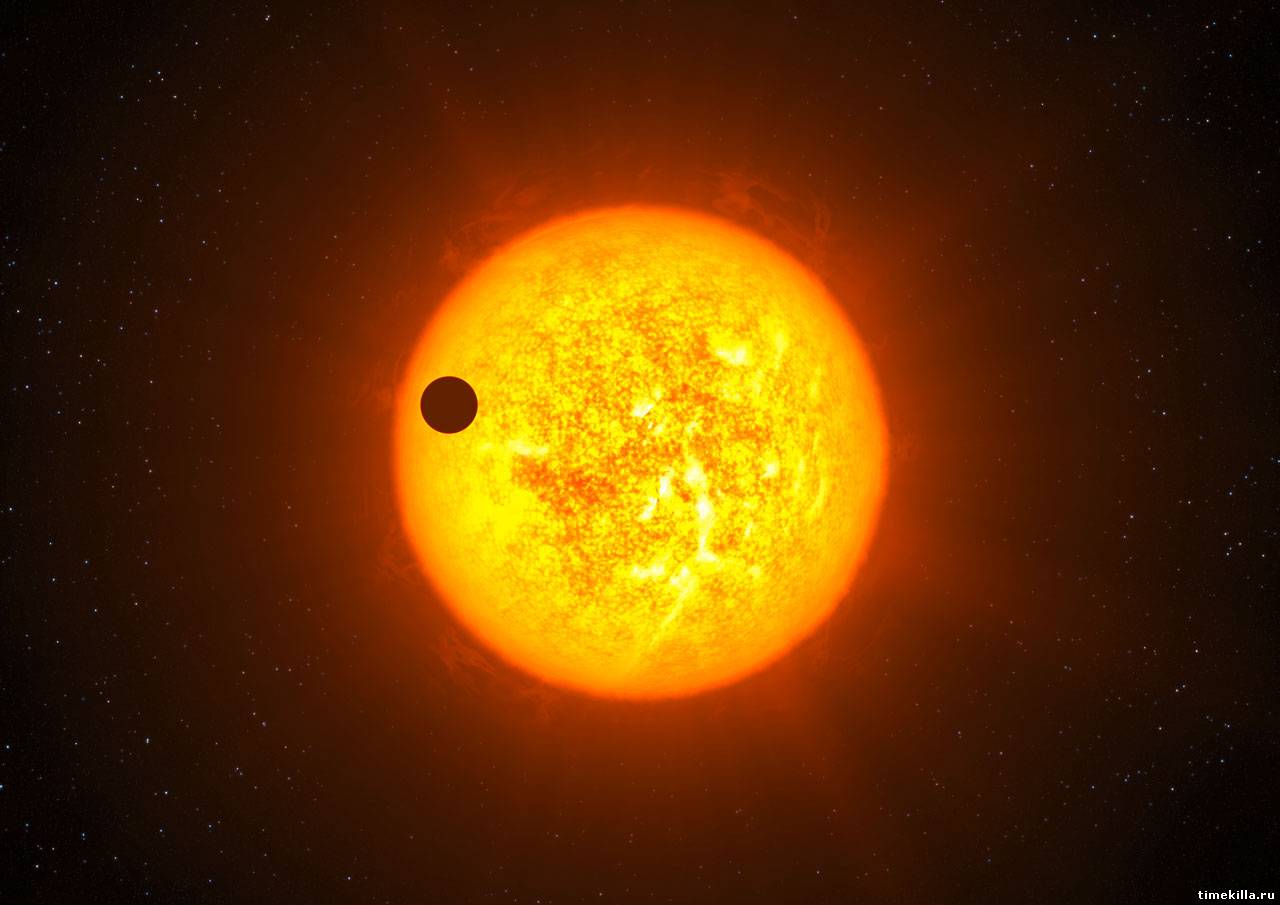 Меркурий и Солнце
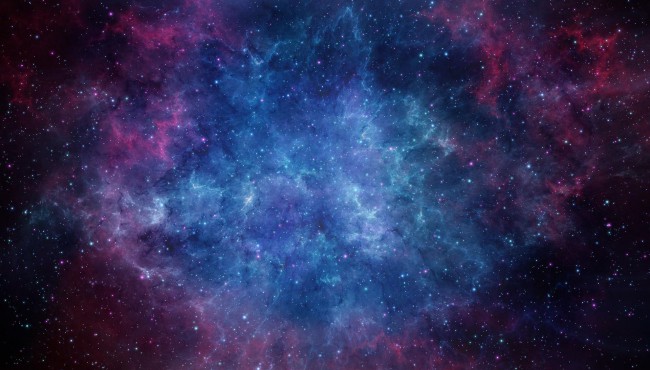 Венера
Венера — вторая планета Солнечной системы. Названа в честь древнеримской богини любви Венеры.
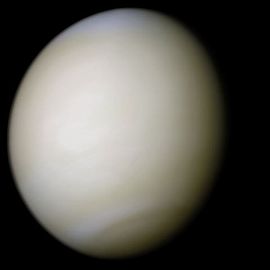 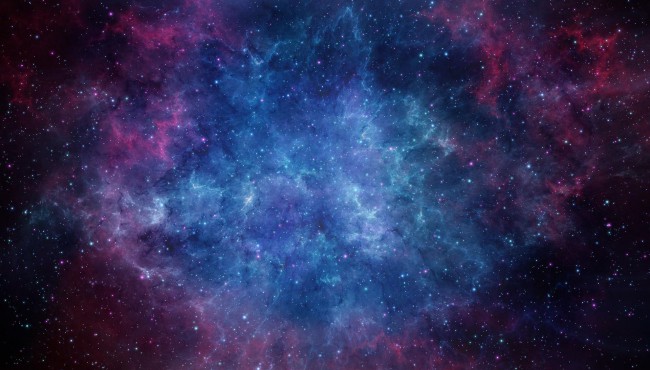 Венера и земля.
Венеру называют «сестрой Земли», потому что обе планеты похожи размерами и составом. Однако условия на двух планетах очень разнятся. АтмосфераВенеры, самая плотная среди землеподобных планет, состоит главным образом из углекислого газа. Поверхность планеты полностью скрывают облака серной кислоты, непрозрачные в видимом свете. Споры о том, что находится под густой облачностью Венеры, продолжались до XX века. В то же время атмосфера Венеры прозрачна для радиоволн, с помощью которых впоследствии и был исследован рельеф планеты.
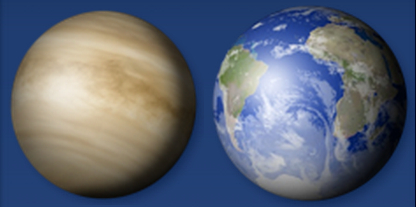 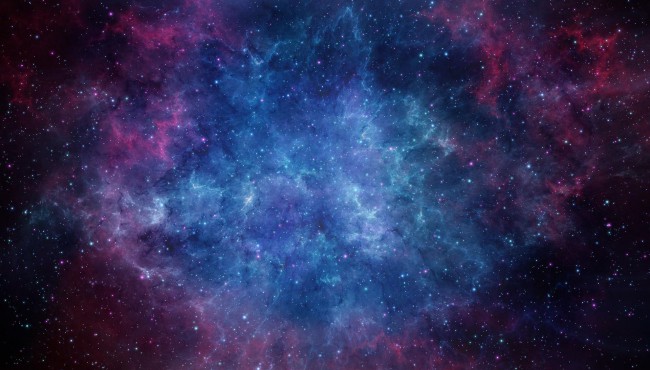 Земля и Луна
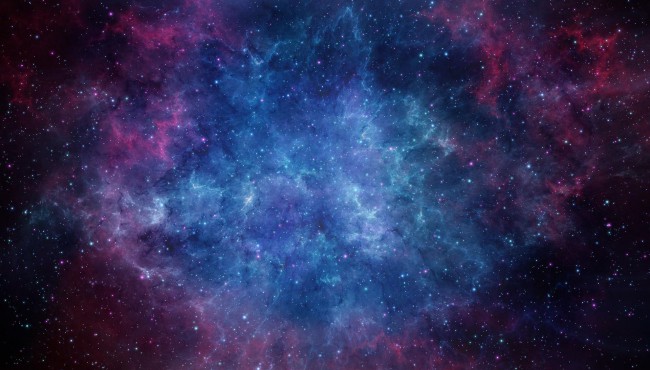 Земля и Солнце
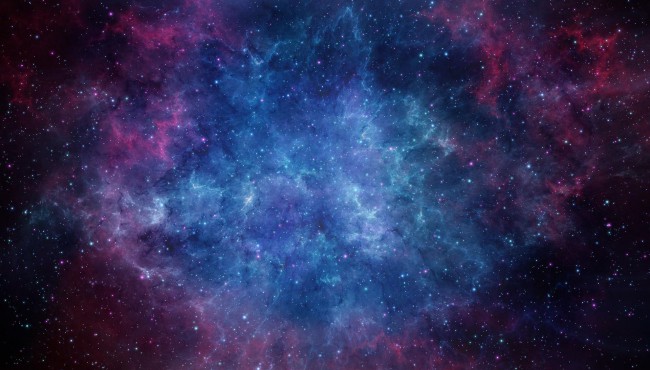 Марс
Марс — четвёртая по удалённости от Солнца и седьмая по размерам планета Солнечной системы.
Названа в честь Марса — древнеримского бога войны.
 Марс называют «красной планетой» из-за красноватого оттенка поверхности, придаваемого ей оксидом железа. 
Средняя температура составляет ~210 K (−63 °C).
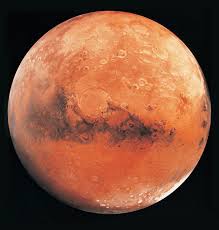 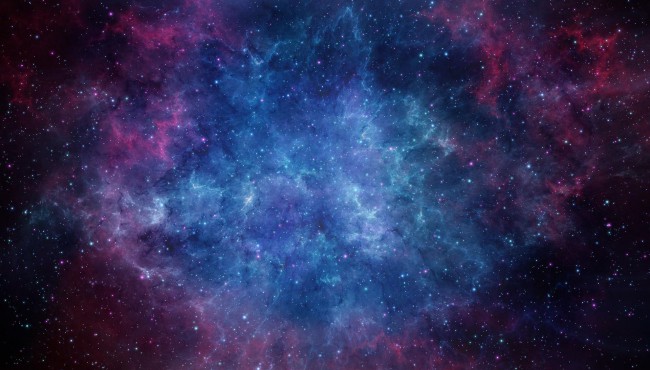 Марс и Земля
Особенностями поверхностного рельефа Марса можно считать ударные кратеры наподобие лунных,также вулканы, долины, пустыни и полярные ледниковые шапки наподобие земных.
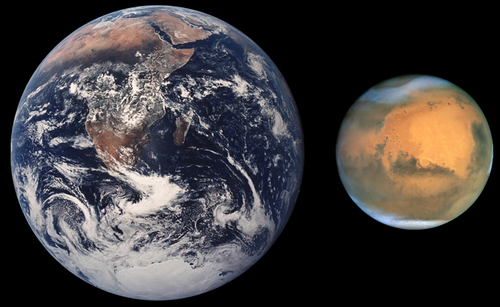 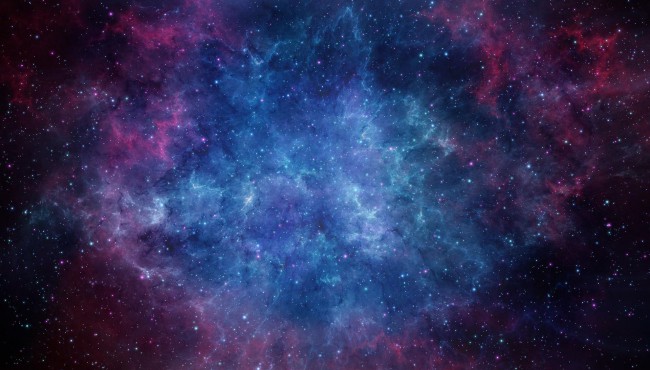 Юпитер
Юпи́тер — пятая  планета  от Солнца, крупнейшая в Солнечной системе. Классифицируется как газовый гигант. 
Современное название Юпитера происходит от имени древнеримского верховного  бога-громовержца.
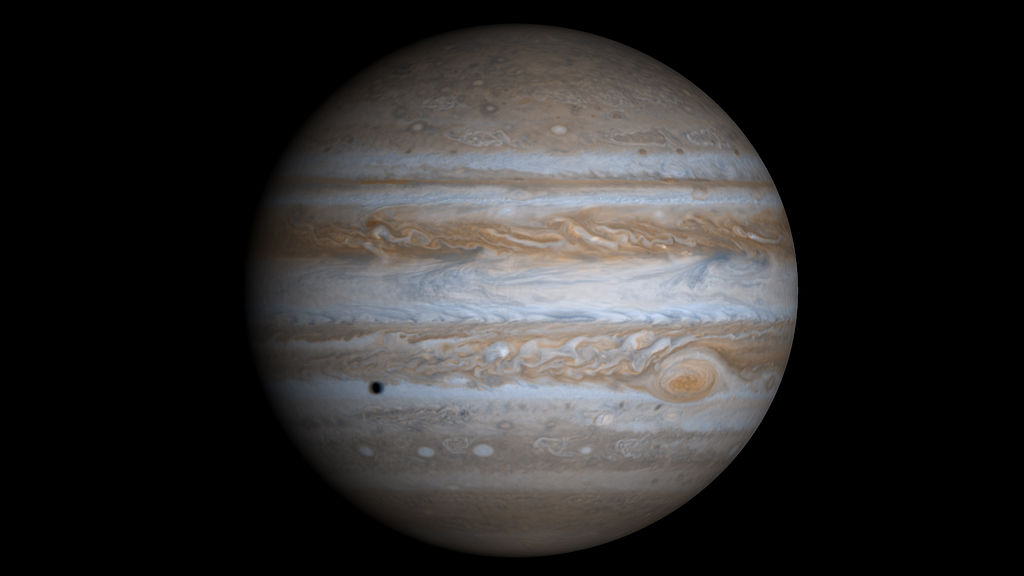 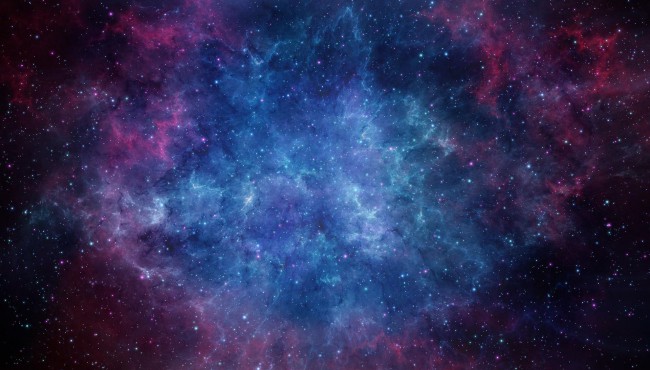 Климат на Юпитере: штормы,  молнии,  полярные сияния.Юпитер имеет, по крайней мере, 67 спутников, самые крупные из которых —  Ио,  Европа, Ганимед  и Каллисто — были открыты  Галилео Галилеем в 1610 году
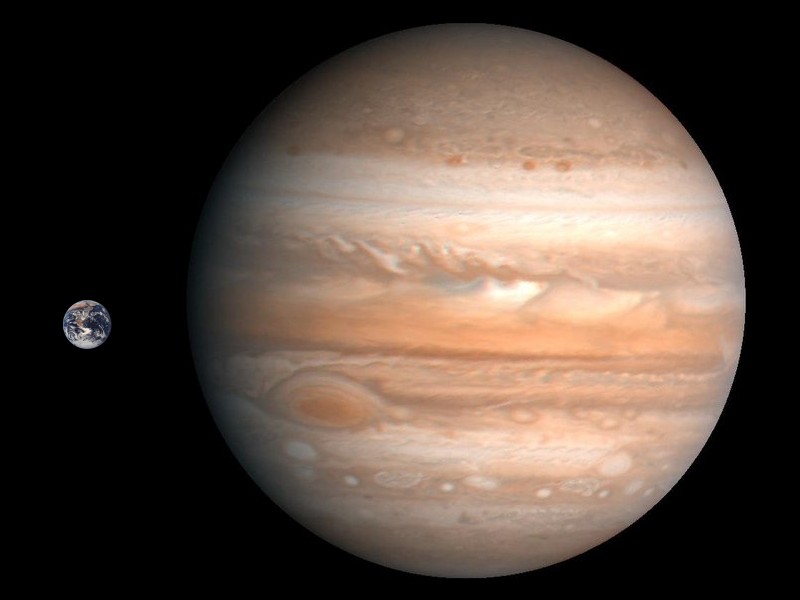 Юпитер и земля.
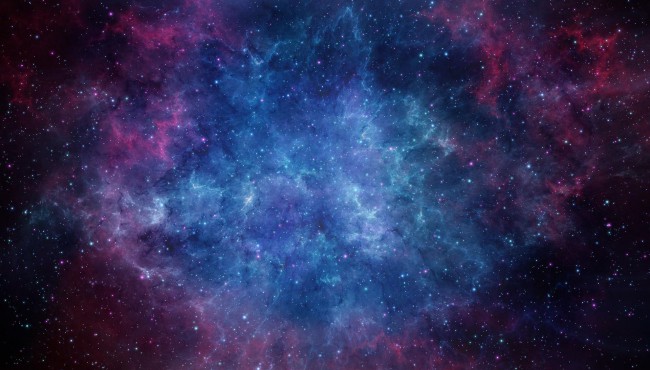 Сатурн
Сату́рн — шестая планета от Солнца и вторая по размерам планета в Солнечной системе после Юпитера. Сатурн, классифицируются как газовый гигант. Сатурн назван в честь римского бога земледелия.
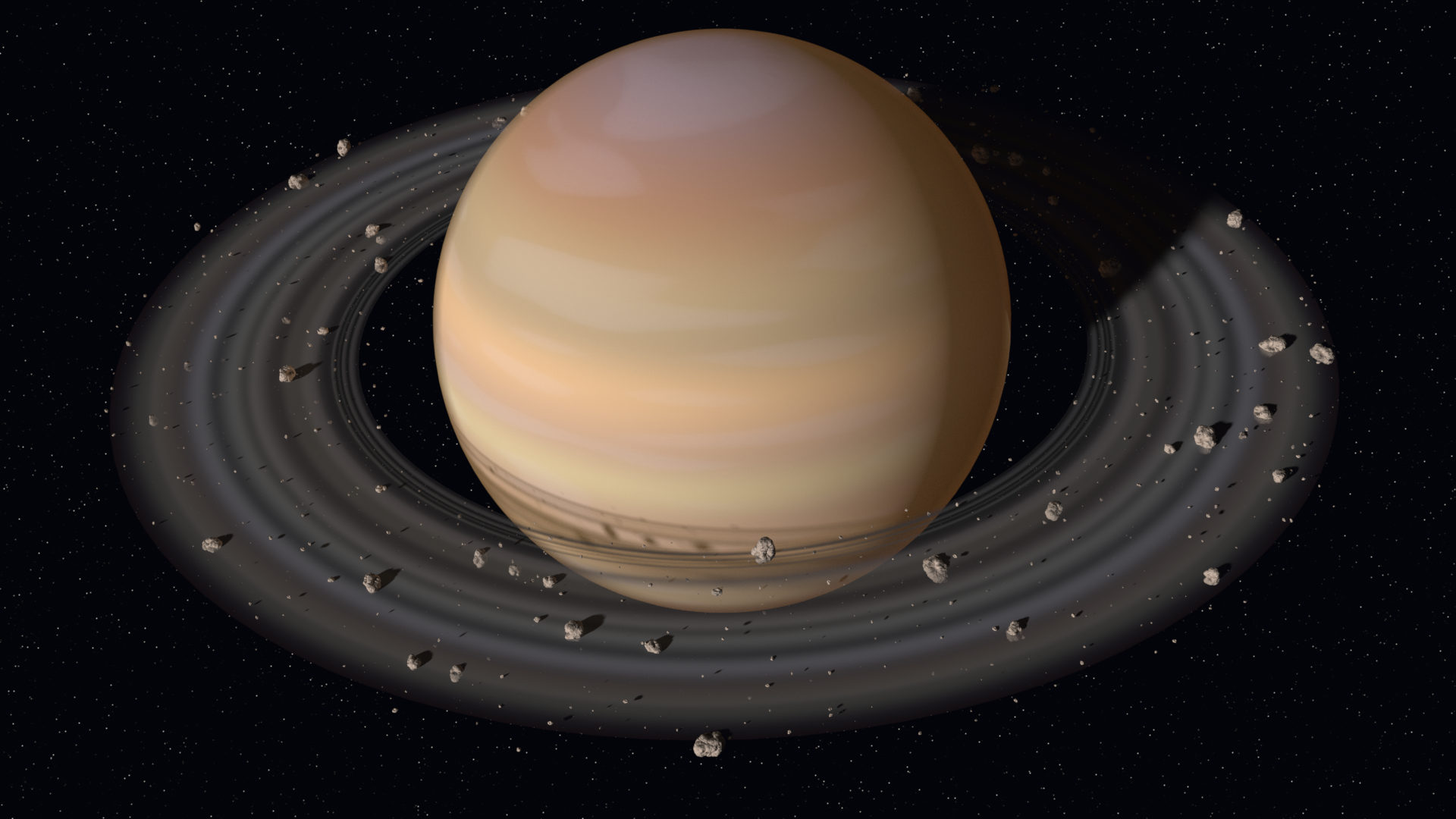 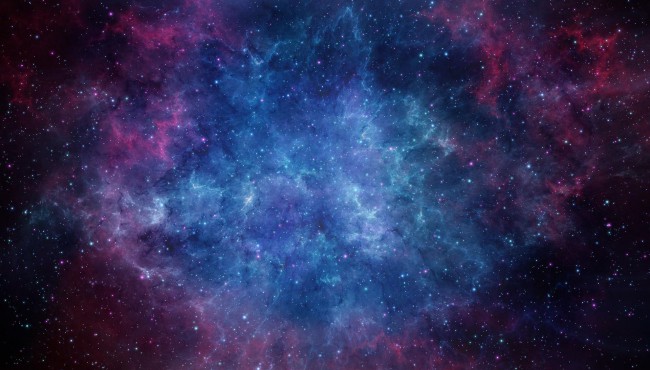 Сатурн обладает заметной системой колец, состоящей главным образом из частичек льда, меньшего количества тяжёлых элементов и пыли. Вокруг планеты обращается 62 известных на данный момент спутника.
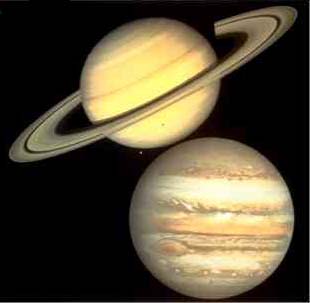 Юпитер и Сатурн
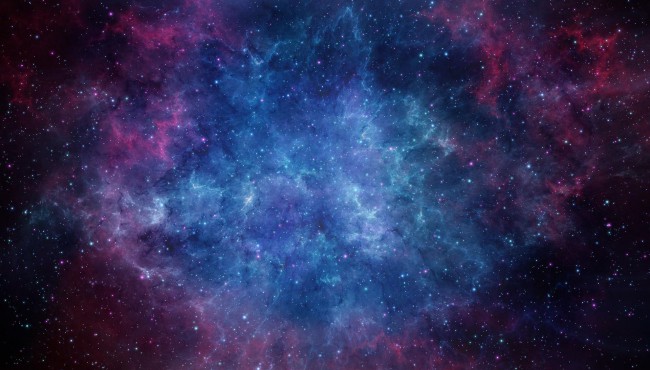 Уран
седьмая планета по удалённости от Солнца, третья по диаметру и четвёртая по массе. Была открыта в 1781 году английским астрономом Уильямом Гершелем и названа в честь греческого бога неба Урана. 
как и у других газовых гигантов Солнечной системы, у Урана имеется система колец и магнитосфера, а кроме того, 27 спутников.
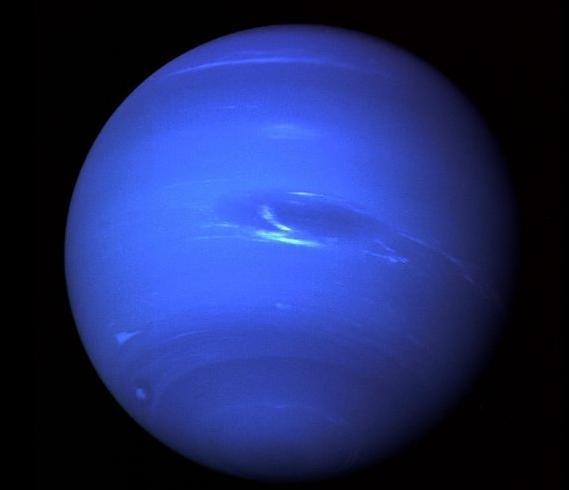 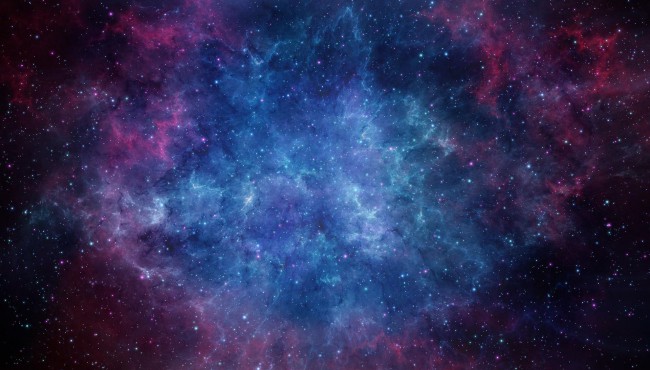 На Уране содержится много льда. По этой причине специалисты выделили эту планету в отдельную категорию «ледяных гигантов». Основу атмосферы Урана составляют водород и гелий. 
Это самая холодная планетарная атмосфера Солнечной системы с минимальной температурой в 49 К(−224 °C).
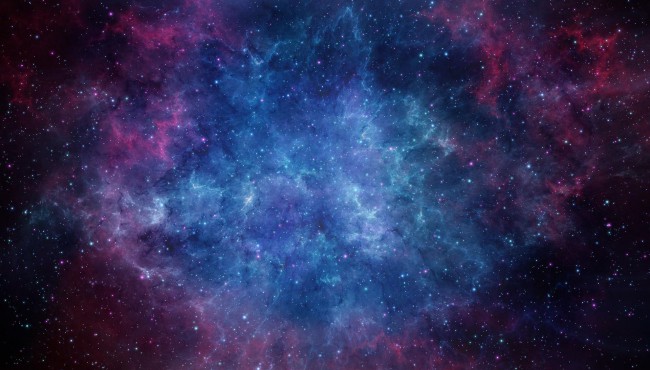 Нептун
восьмая и самая дальняя планета Солнечной системы. Нептун также является четвёртой по диаметру и третьей по массе планетой. Планета была названа в честь римского бога морей. 
Ледяной гигант. В атмосфере Нептуна бушуют самые сильные ветры среди планет  Солнечной  системы.
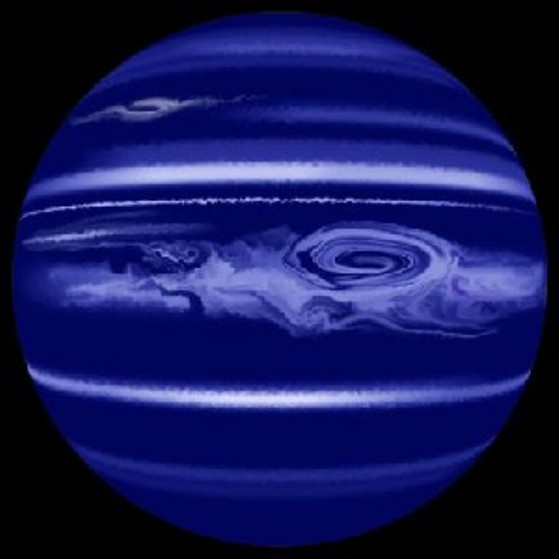 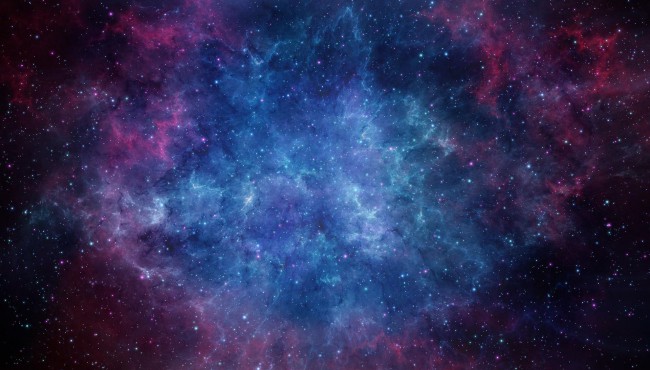 Исследование космоса.
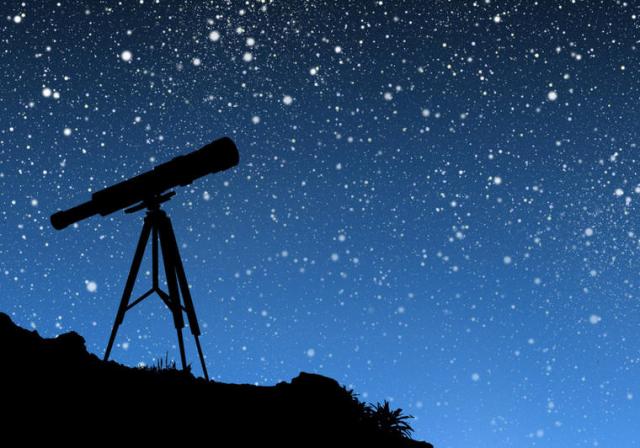 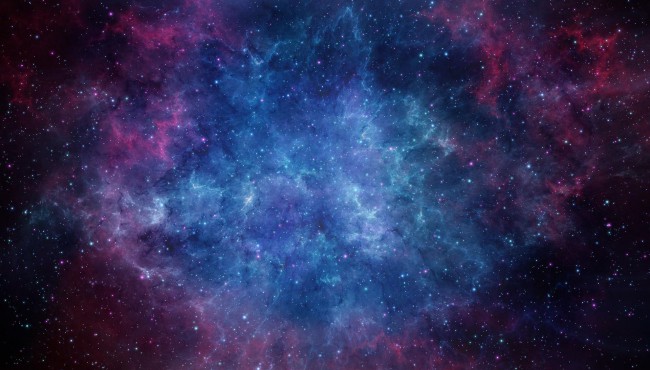 Бе́лка и Стре́лка
— советские собаки-космонавты, первые животные, совершившие орбитальный космический полёт и вернувшиеся на Землю невредимыми.
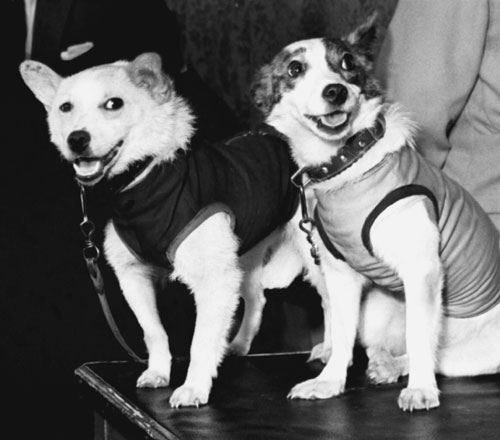 Полёт проходил на корабле «Спутник-5». Старт состоялся 19 августа 1960 года, полёт продолжался более 25 часов, за это время корабль совершил 17 полных витков вокруг Земли.
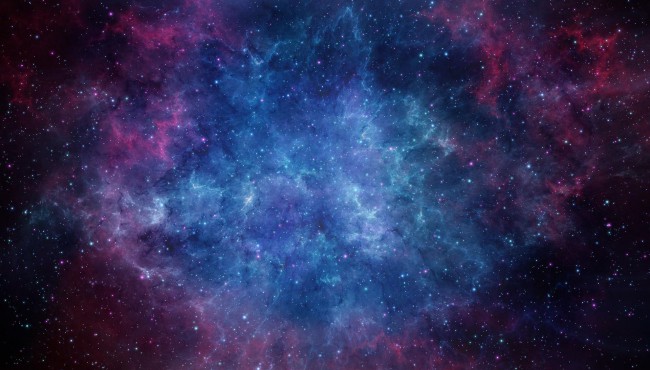 Юрий Гагарин
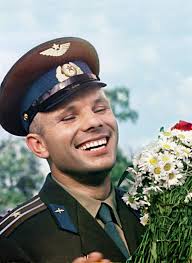 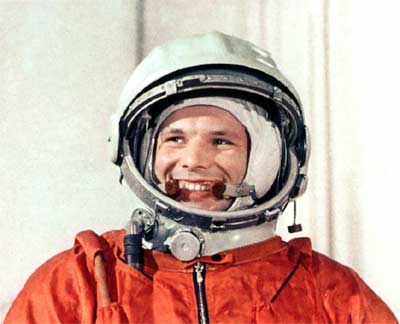 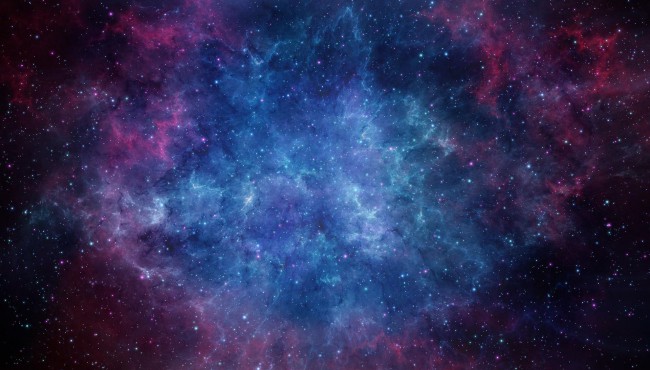 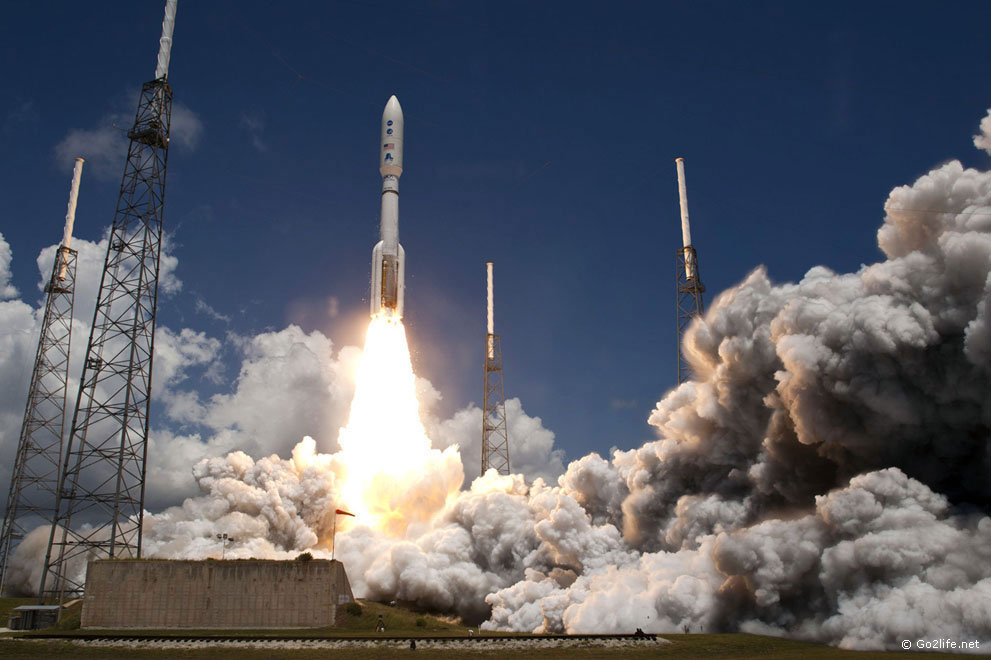 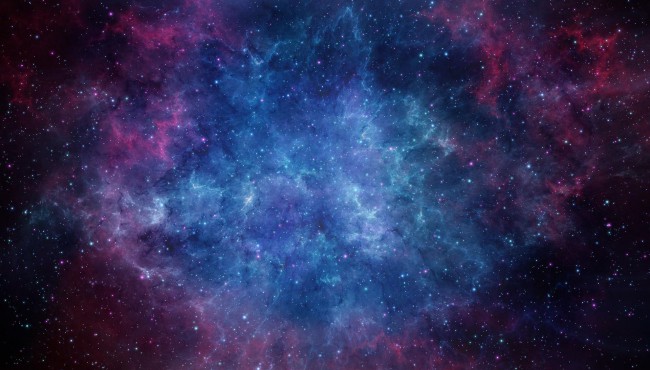 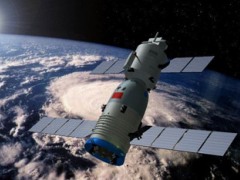 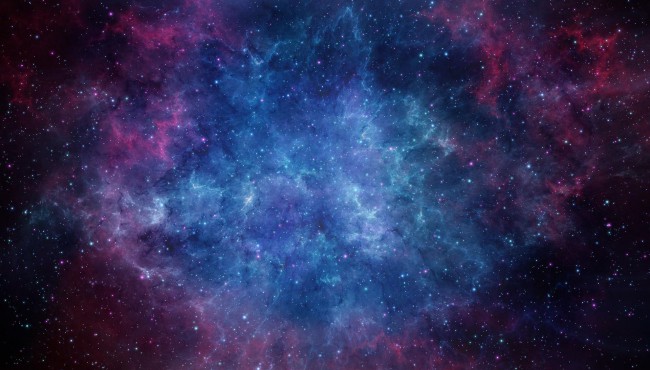 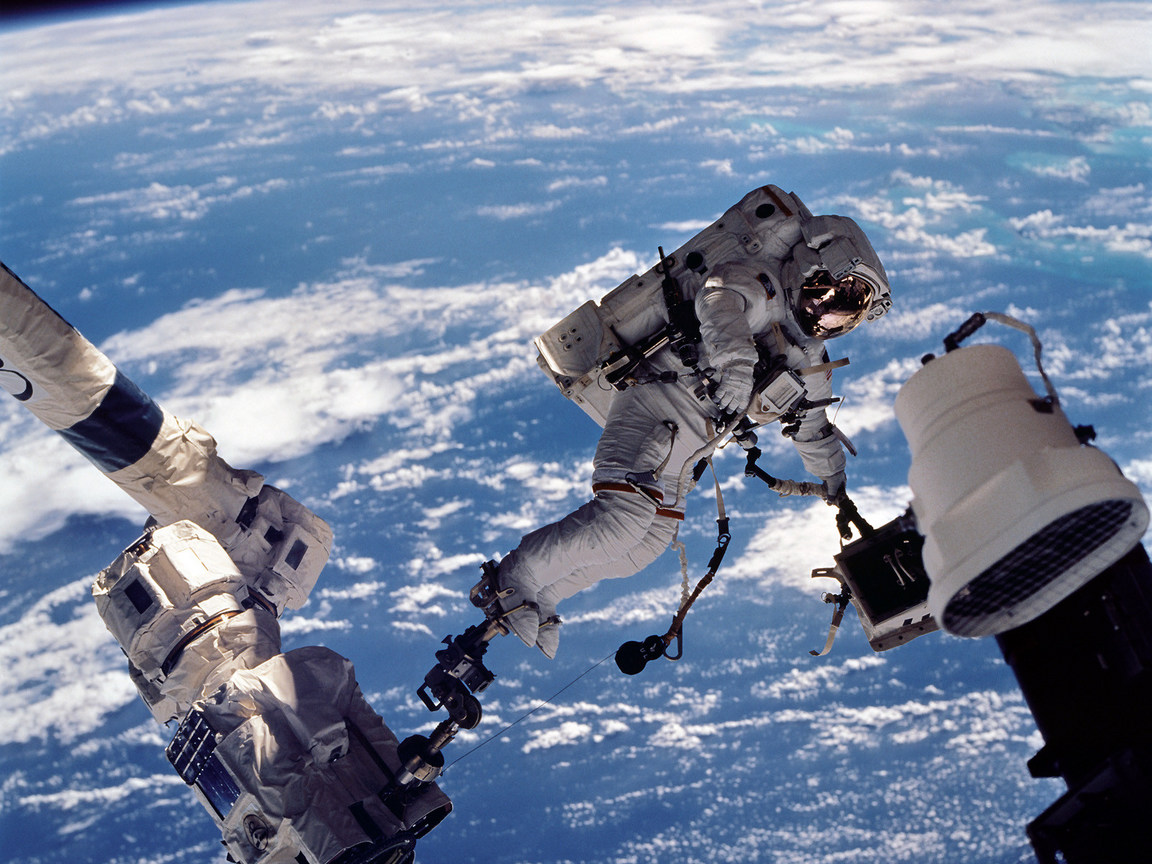 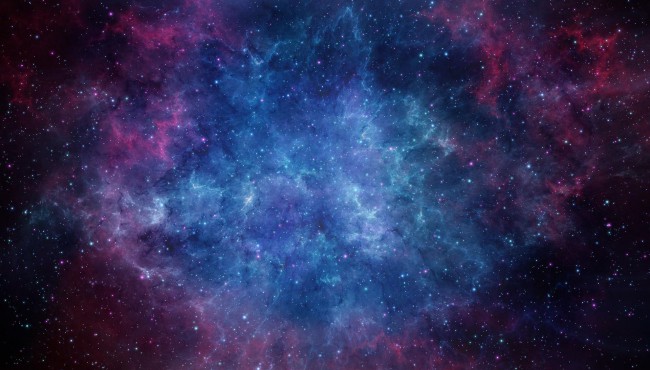 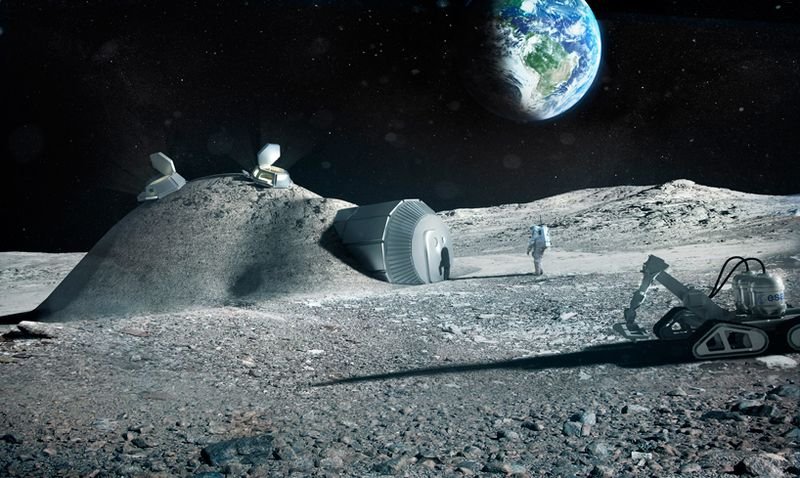 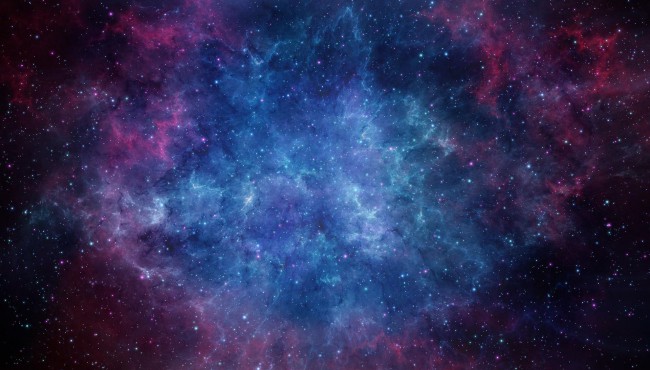 Просмотр мультфильма о космосе